Чтение с увлечением
СКОРОГОВОРКИ
Оказывается, скороговорки придумывали для обучения.
- Чему же они обучают?
Скороговорки учат говорить правильно слова, произносить звуки без ошибок. Раньше у этого жанра было другое название – ЧИСТОГОВОРКИ (чисто говорить). А чтобы детям было не скучно заниматься, в таких строках изображали картины жизни, чаще шуткой.
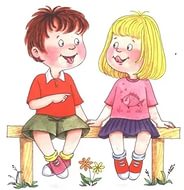 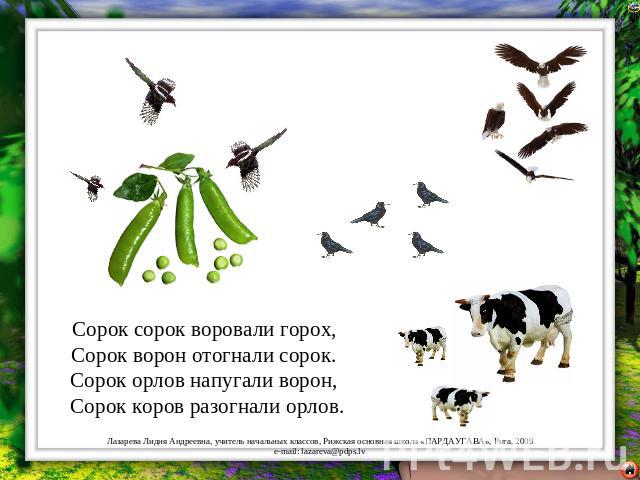 Найдите лишнее слово:Безжизненный, апатичный, вялый, оцепенелый, чувствительный.
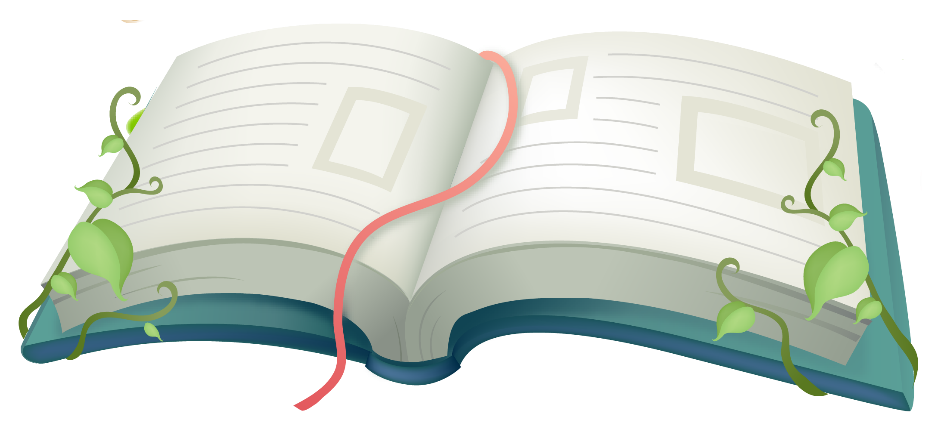 Найдите эпитеты:Эпи́тет  – это слово, которое придает последующему слову выразительность, образность. Оно является как бы определением этого слова.Например: вечер такой золотистый и ясный.
…Уж небо осенью дышало, Уж реже солнышко блистало, Короче становился день, Лесов таинственная сень С печальным шумом обнажалась, Ложился на поля туман, Гусей крикливых караван Тянулся к югу: приближалась Довольно скучная пора; Стоял ноябрь уж у двора.(отрывок из романа А.С. Пушкина «Евгений Онегин»)